YOU CAN’T GO FAR ALONE
Ecclesiastes 4: 7 - 12
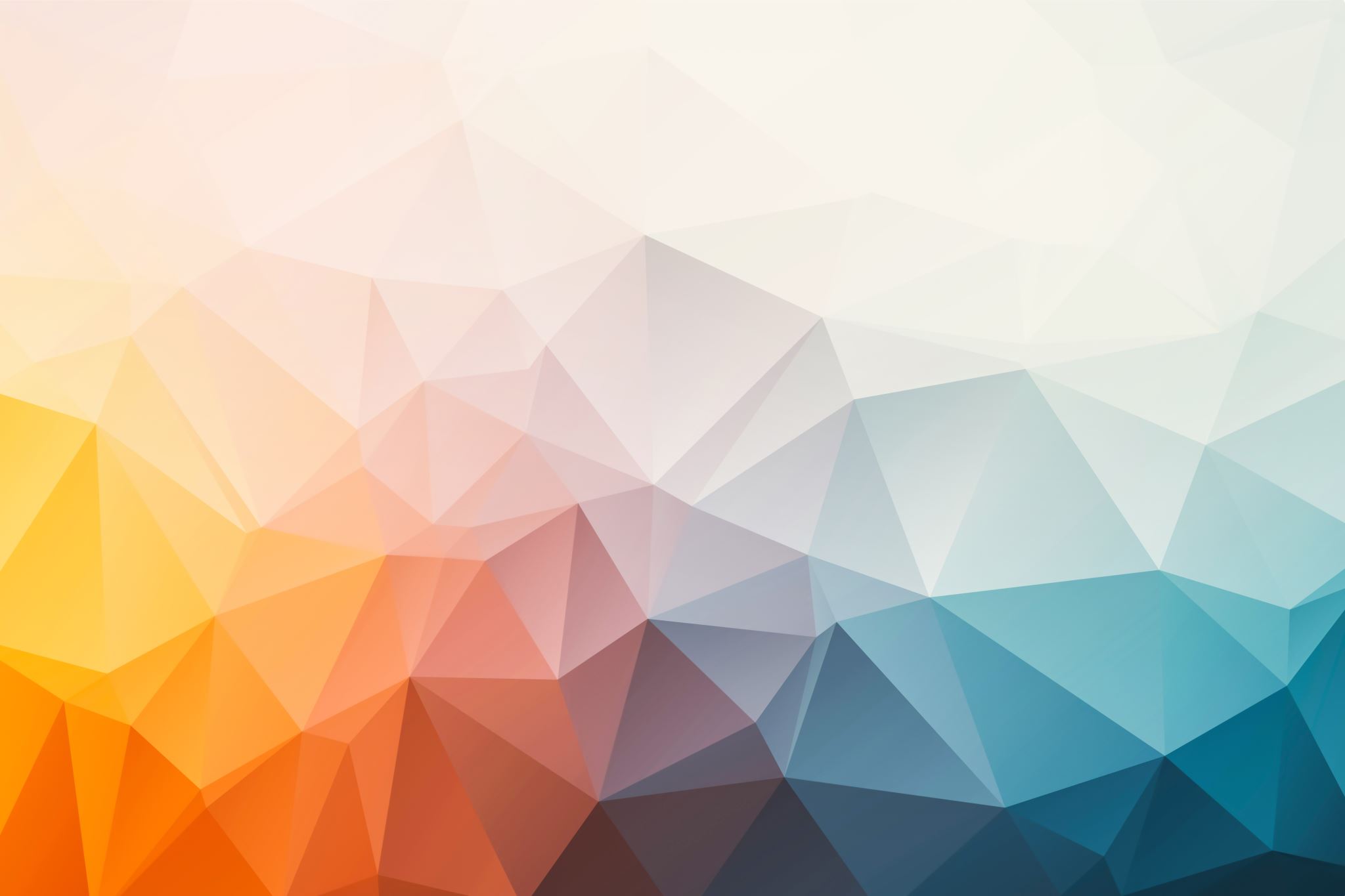 ECCLESIASTES 4:7-12
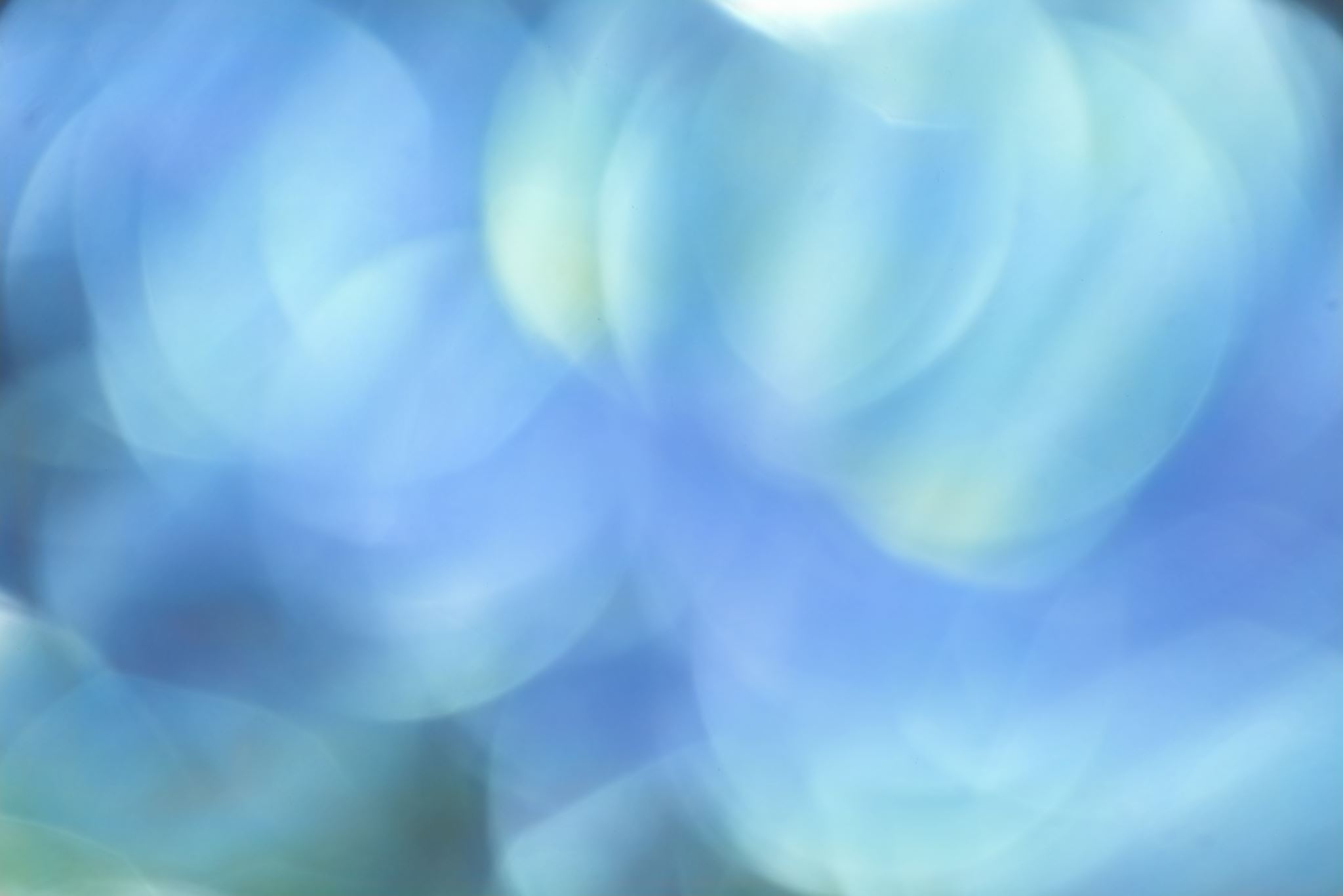 INTRODUCTION
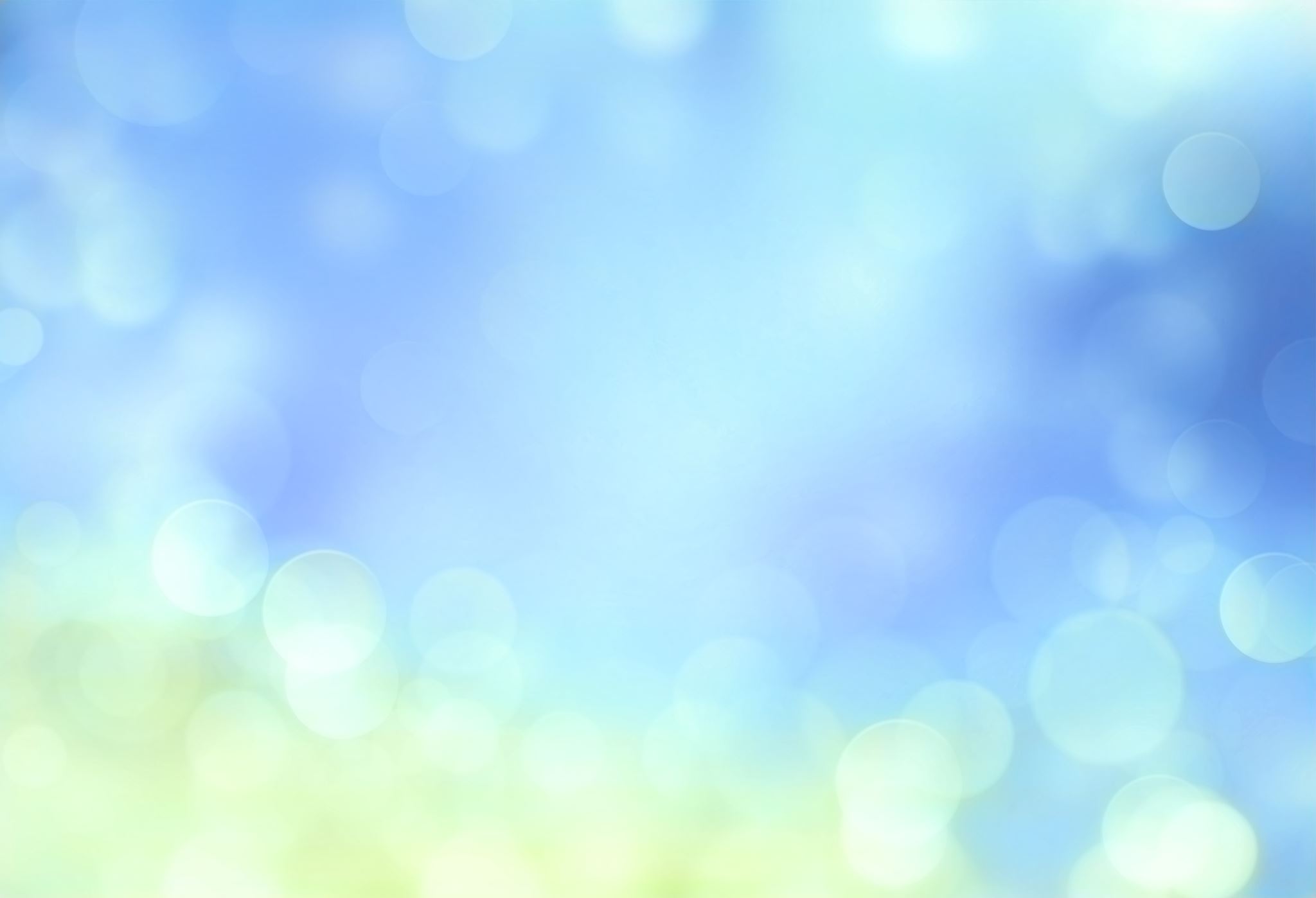 TYPES OF PEOPLE YOU NEED
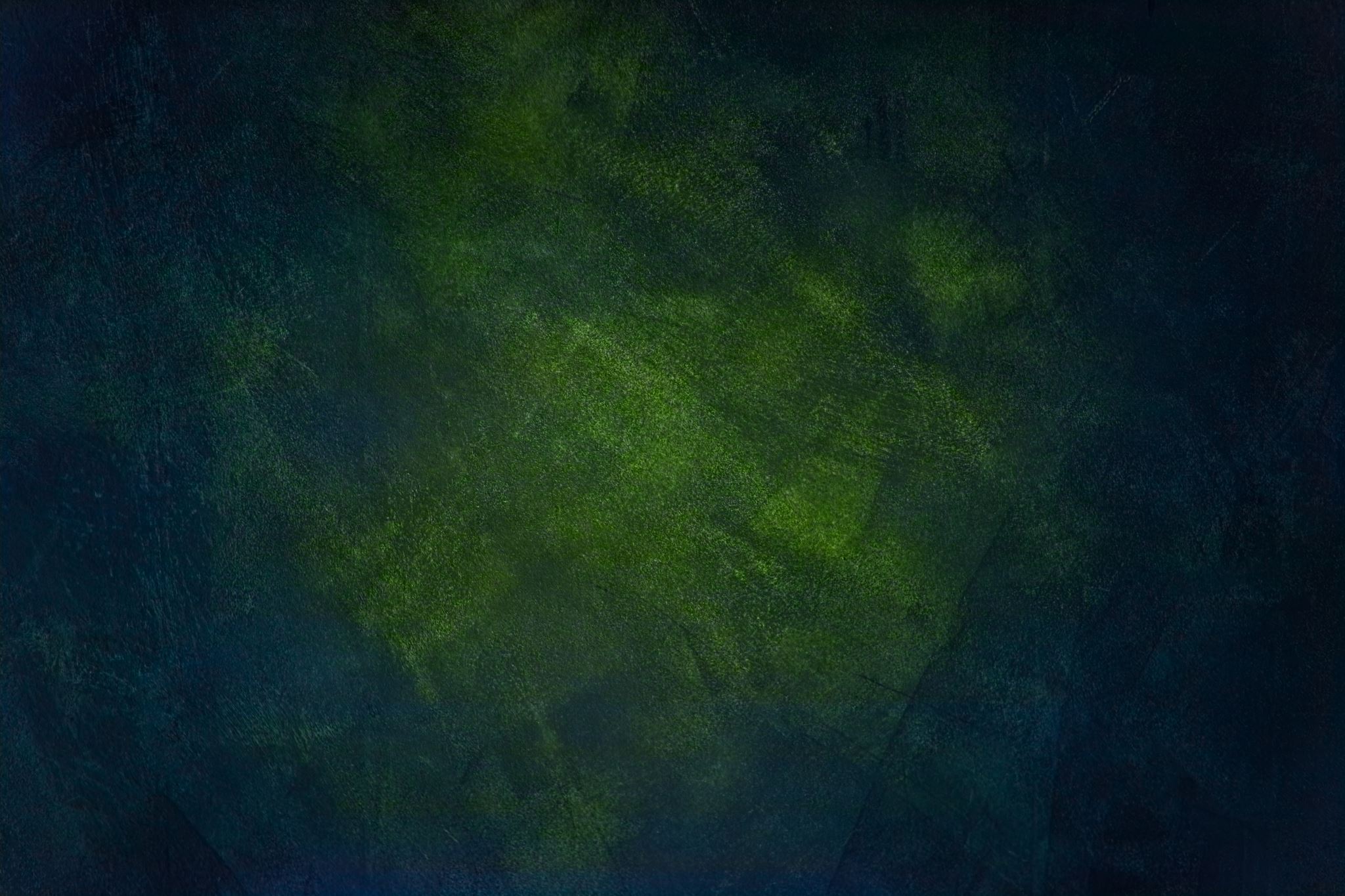 CONCLUSION